DVX - 8040      1-8 port BRI  module For DVX-3000/8000/9000
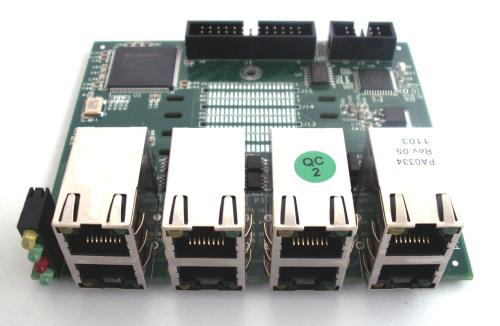 2 port ( dual BRI ) supporting 4 Channel
4 ports ( quad BRI ) supporting 8 Channel 
8 port ( quad-port BRI ) supporting 16 Channel
DVG-5102S
2 Port  FXS Gateway
2 port analog VoIP Telephone Adapter (ATA)
1 WAN, 1 LAN, 2 FXS ports 
Multi SIP Account, Call Back on Busy Digit Map ,Hot Line and Warm line calling, Direct IP-to-IP Call ,Music on hold, MWI, 3-way call conference
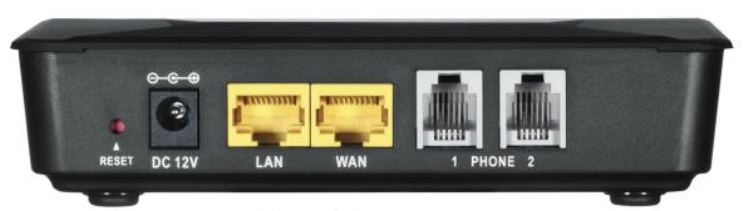 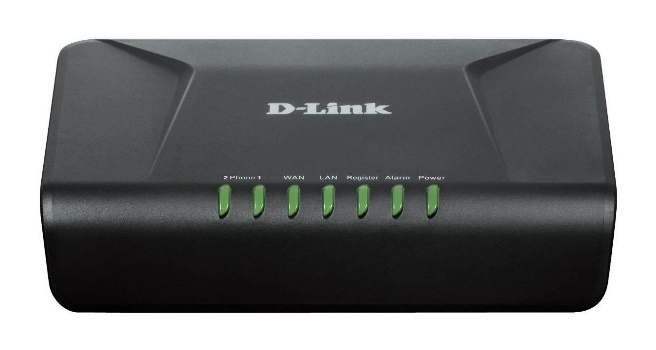 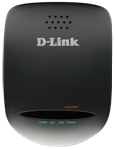 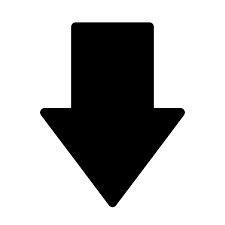 DVG-2102S
PH-200SE
Hotel IP Phone 
 
2 RJ-45 10/100BASE-TX Ethernet ports
1 SIP line, HD Voice, Color  Screen, Voice Message Waiting Indication (VMWI)
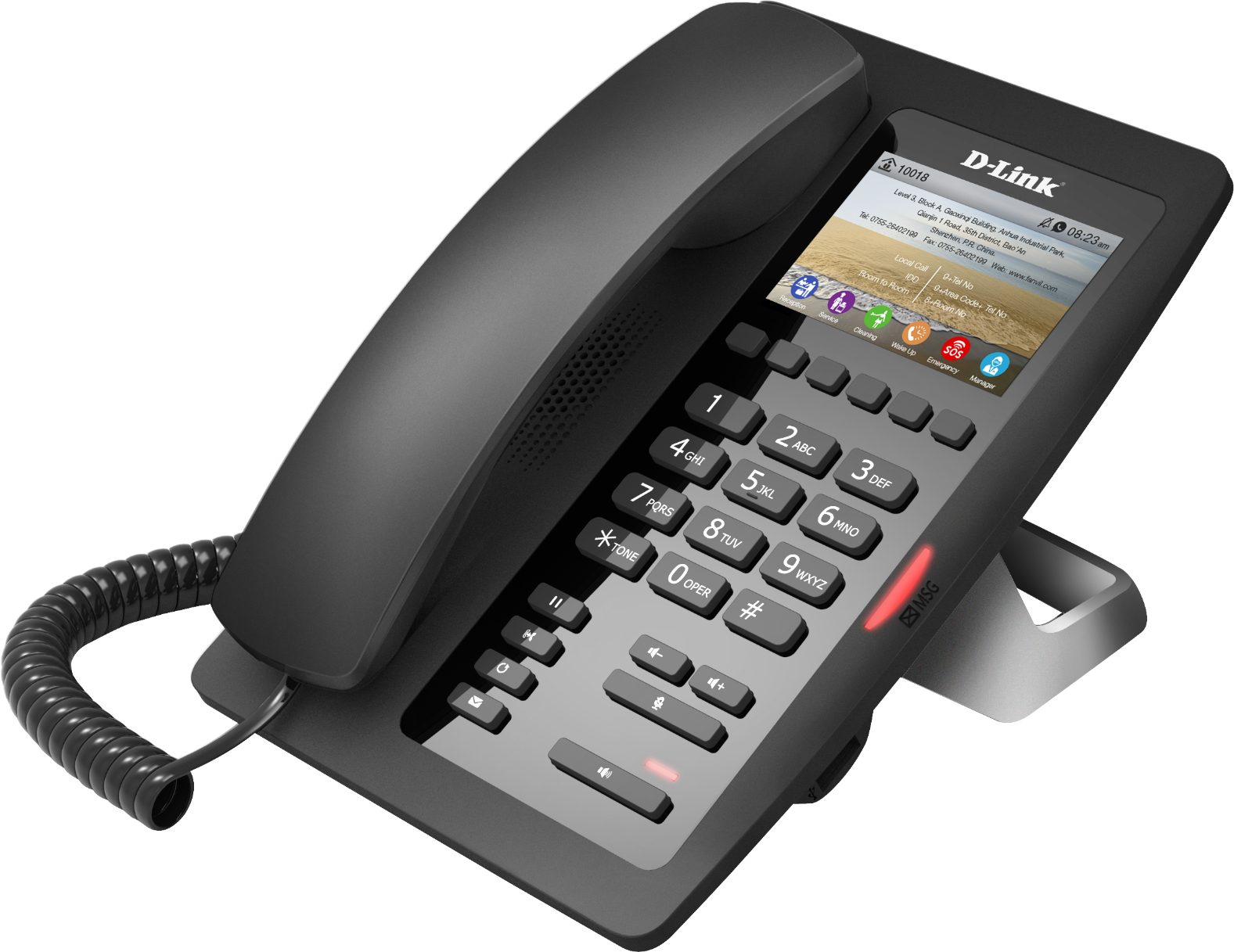 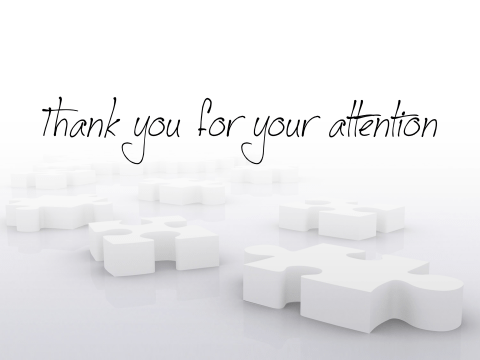 Thank You